Hardware
Autorzy:Roksana ChorążewiczVioletta Drozdowska
Hardware sind zum Beispiel:
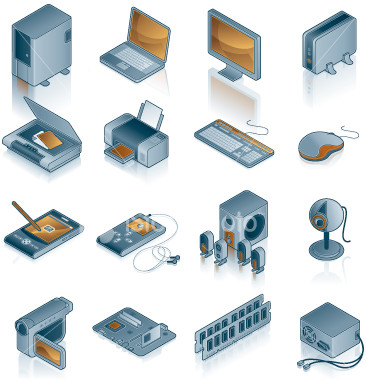 Der Laptop
Der Computer
Der Modem
Der Monitor
Die Maus
Der Skaner
Der Drucker
Die Tastatür
Das Handy
iPod
Die Kamera
Der Lautsprecher
Der Prozessor
Der Kamera
Die Speicherkarte
Was ist Hardware?
Hardware są to urządzenia  które możemy podłączyć do komputera, np.: komputer, monitor, głośniki, klawiatura.

 Hardware jest przeciwnością Software.
Übung 1:
 beschreibe die Fotos
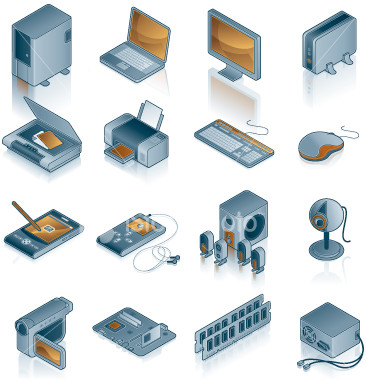 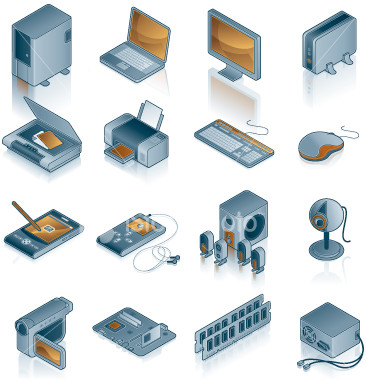 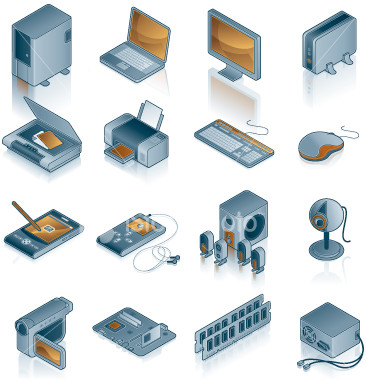 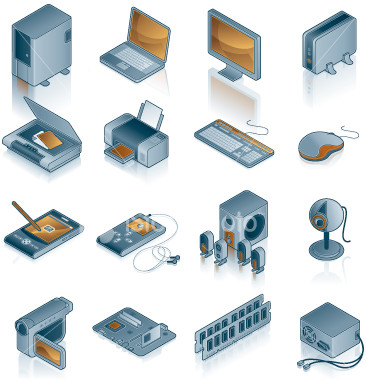 ………………
………………
………………
………………
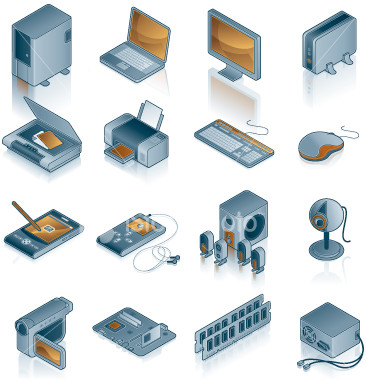 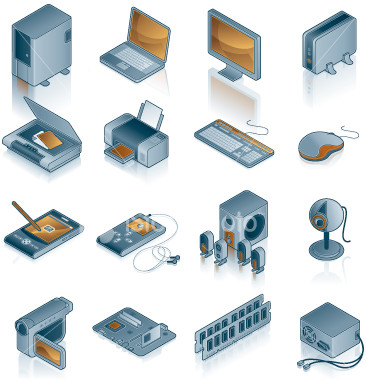 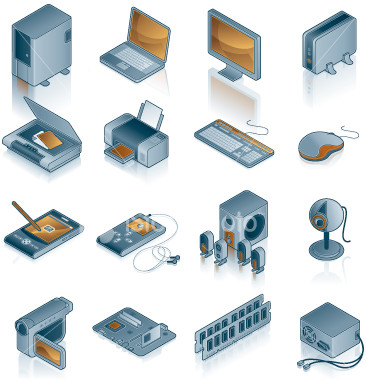 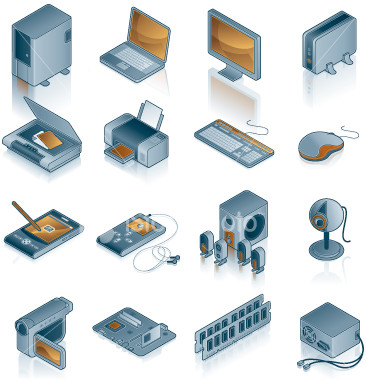 ………………
………………
………………
………………
Übung 2:
Bilderrätsel
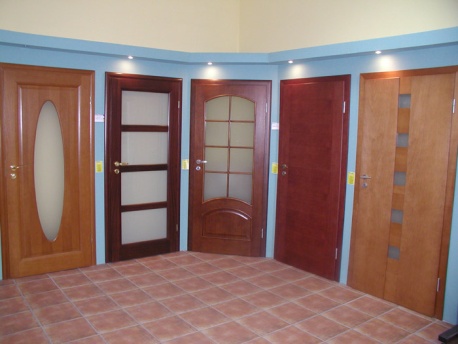 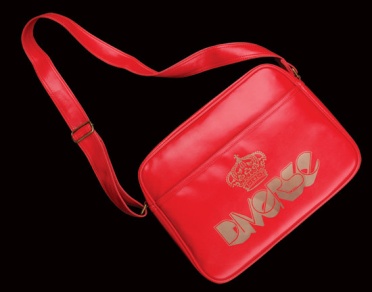 + ta +
=
- che
……………
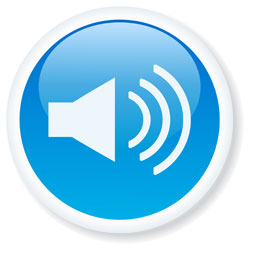 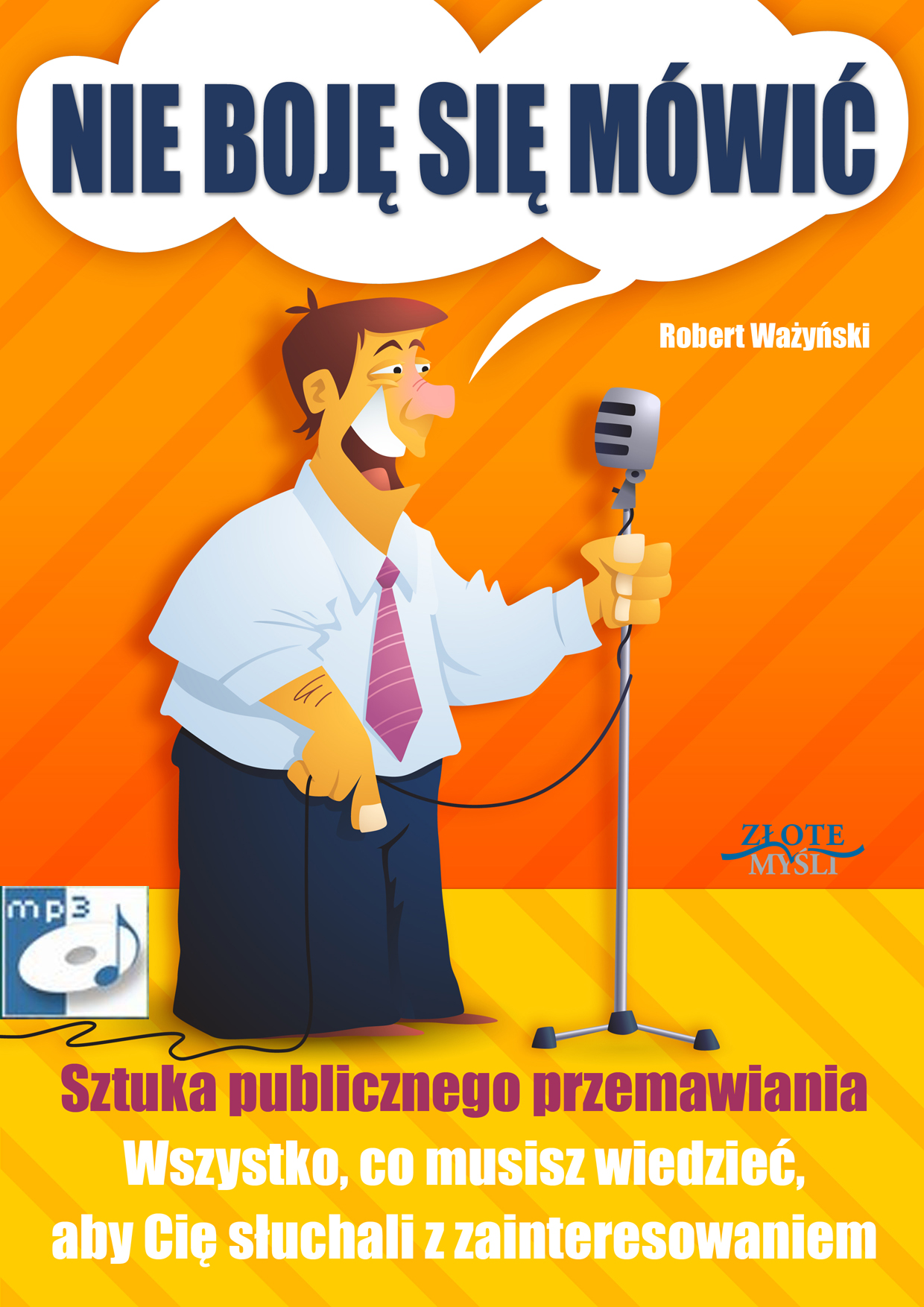 +
=
n = r
……………
Ergänze die Sätze :
DER DRUCKER       DER LAPTOP      
   DIE TASTATUR       DAS HANDY  
 DER LAUTSPRECHER    DER COMPUTER
1. Den ….. kann man zum Computer anschließen.
2. Der ……….. ist sehr praktisch.
3. Die ……….  besteht aus Tasten.
4. Mit ………. kann man anrufen.
5. Der ……………..  ist oft sehr laut.
6. Der …… besteht aus Software und Hardware.
RATE MAL!!!
Die Sache ist am wichtigsten.   
der   C....t….er
Die Sache zeigt etwas an.                       
der   M...i..tor
Wir  benutzen sie zum Schreiben.
Die   T……t…u..
Auf der  D..k….e kann man etwas  speichern.
 die D..k….e
Wörterbuch
der Laptop – laptop                
der Computer - komputer
der Lautsprecher - głośnik
die Tastatür – klawiatura
das Handy -  telefon komórkowy
der Prozessor – procesor
der Modem – modem
die Maus – mysz
die Speicherkarte – karta pamięci
die Leertaste -  spacja
der Joystick – joystick
die Grafikkarte – karta graficzna
die Steuerkarte – karta sterująca
der Computervirus – wirus komputerowy
die Diskeete – dyskietka
der Monitor - monitor
KONIEC
Dziękujemy za poświęcony czas i obejrzenie naszej prezentacji
 
 Roksana Chorążewicz
Violletta Drozdowska